আজকের ক্লাসে সবাইকে শুভেচ্ছা
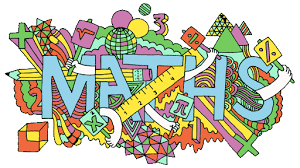 পরিচিতি
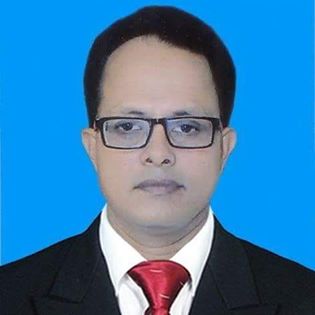 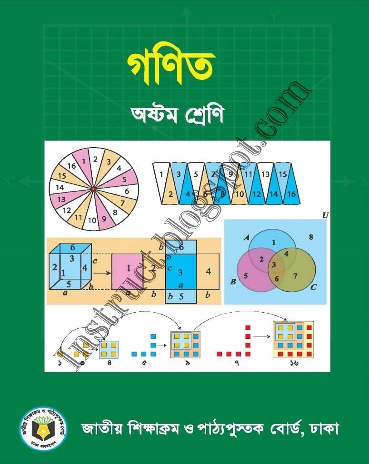 মীর্জা মোঃ মাহফুজুল ইসলাম
সহকারি শিক্ষক ( বি এস সি-গণিত )
উত্তর সারটিয়া ইসলামিয়া দাখিল মাদ্রাসা শিয়ালকোল, সিরাজগঞ্জ সদর, সিরাজগঞ্জ
মোবাইল নং ০১৭১৯-৯৩১৫৪৬
E-mail: mmislam686@gmail.com
শ্রেণি:অষ্টম 
বিষয়: গণিত
                                    অধ্যায়: ৪র্থ ( বীজগণিতীয় সূত্রাবলী ও প্রয়োগ) 
     সময়: ৫০ মিনিট
            তারিখ: ০২-১২-২০১৯খ্রি:
নিচের সূত্র দেখে বলার চেষ্টা করি
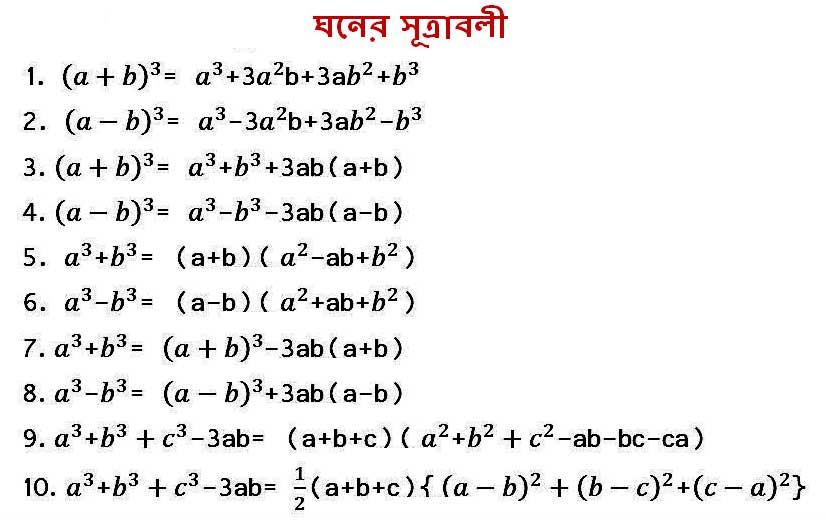 এই সূত্রটি বীজগণিতের কিসের সূত্র?
নিচের সূত্র দেখে বলার চেষ্টা করি
এই সূত্রটি বীজগণিতের কিসের সূত্র?
আজকের পাঠের বিষয়
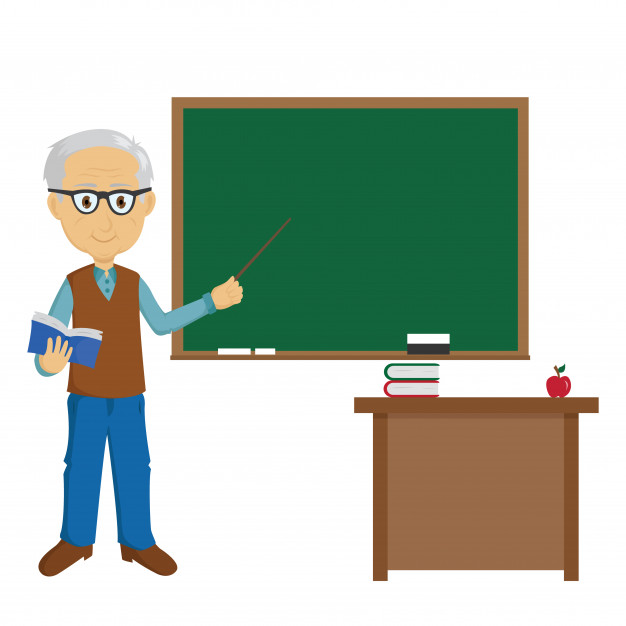 ঘন ও ঘনের অনুসিদ্ধান্তের সূত্র এবং তার প্রয়োগ
শিখনফল
এই পাঠ শেষে শিক্ষার্থীরা…
১. ঘনের সূত্র গুলো কী তা বলতে পারবে;
২. ঘনের অনুসিদ্ধান্তের সূত্র গুলো কী তা লিখতে পারবে;
৩. ঘনের অনুসিদ্ধান্তের সূত্র প্রয়োগ করে যে কোনো জটিল রাশির সমস্যা সমাধান করতে পারবে।
ঘনের সূত্র
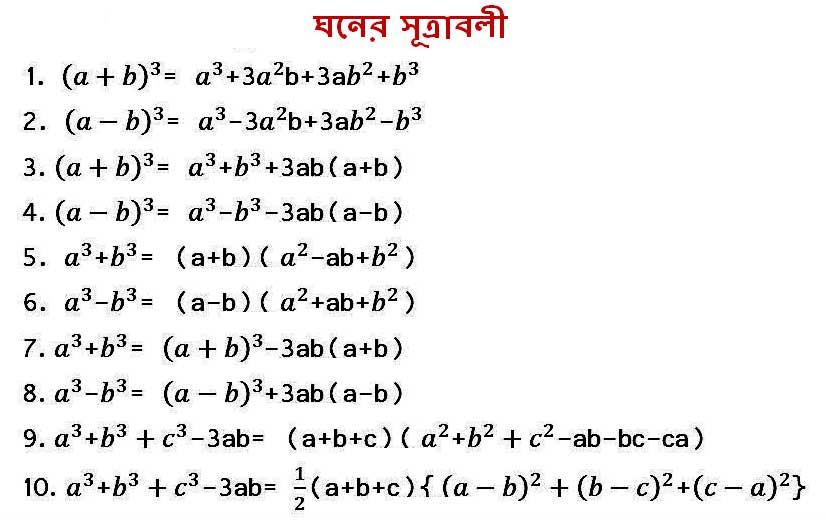 একক কাজ
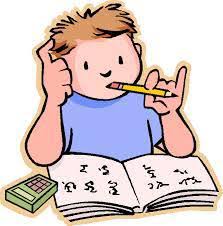 ঘনের দুইটি সূত্র লিখ।
ঘনের অনুসিদ্ধান্তের সূত্র
জোড়ায় কাজ
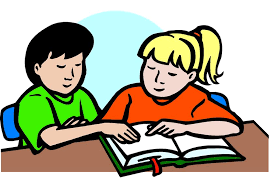 ঘনের অনুসিদ্ধান্তের তিনটি সূত্র লিখ।
ঘনের অনুসিদ্ধান্তের সূত্রের প্রয়োগ
ঘনের অনুসিদ্ধান্তের সূত্রের প্রয়োগ
দলগত কাজ
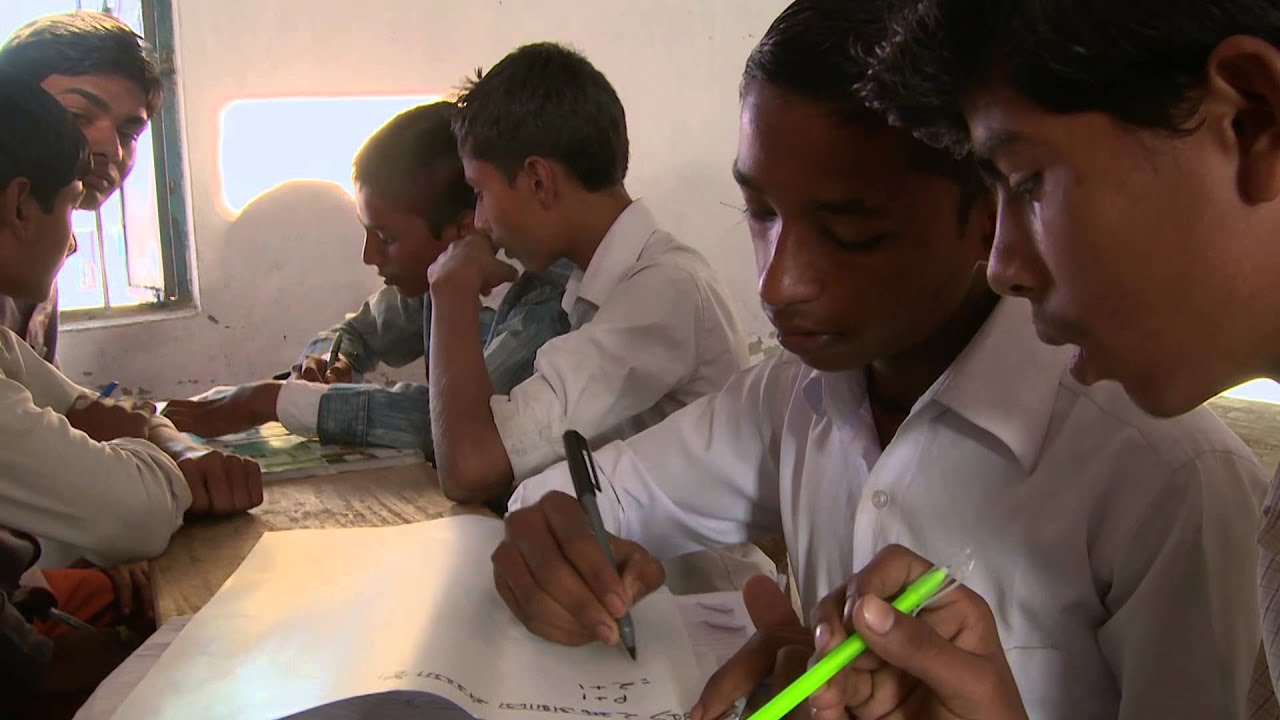 মূল্যায়ন
১.  7 এর ঘন কত ?
বাড়ীর কাজ
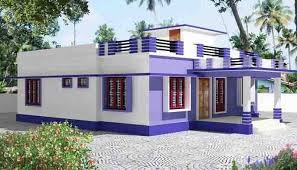 ঘনের সূত্র গুলোর একটি চার্ট তৈরী করে লিখে আনবে
সবাইকে ধন্যবাদ
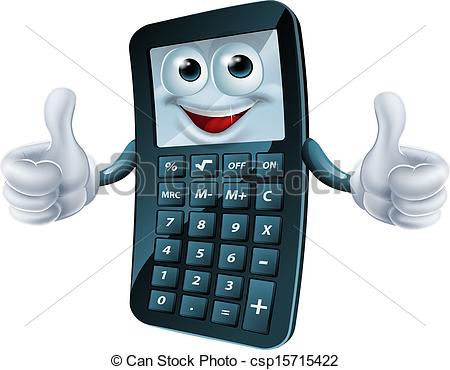